Сколько весит молекула?
?
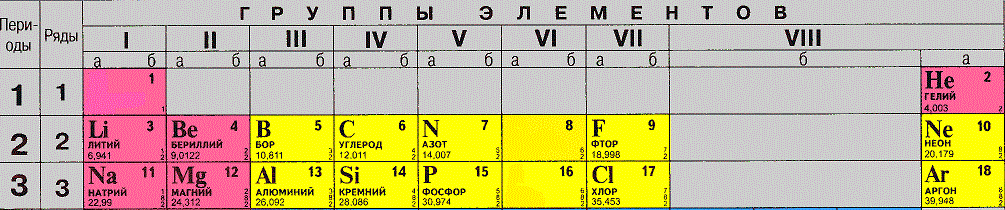 H
1
О
16
S
32
H2SO4
98
32
1
1
пуск
16
16
16
16